Support Vector Machines
Linear Separators
Binary classification can be viewed as the task of separating classes in feature space:
wTx + b = 0
wTx + b > 0
wTx + b < 0
f(x) = sign(wTx + b)
Linear Separators
Which of the linear separators is optimal?
Class 2
Class 1
What is a good Decision Boundary?
Many decision boundaries!
The Perceptron algorithm can be used to find such a boundary
Are all decision boundaries equally good?
4
[Speaker Notes: Perceptron learning rule can be used to find any decision boundary between class 1 and class 2]
Examples of Bad Decision Boundaries
Class 2
Class 2
Class 1
Class 1
5
Finding the Decision Boundary
Let {x1, ..., xn} be our data set and let yi Î   {1,-1} be the class label of xi
For yi=1
For yi=-1
y=1
y=1
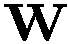 So:
y=1
y=-1
y=1
y=1
y=-1
Class 2
y=-1
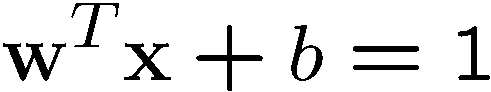 y=-1
y=-1
m
y=-1
Class 1
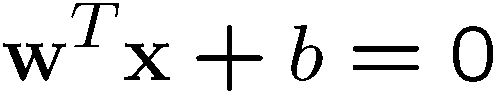 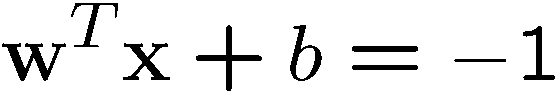 6
Large-margin Decision Boundary
The decision boundary should be as far away from the data of both classes as possible
We should maximize the margin, m
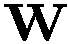 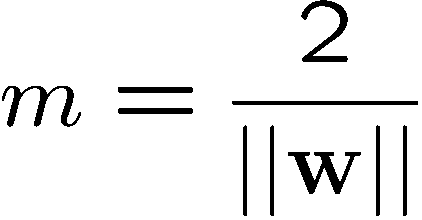 Class 2
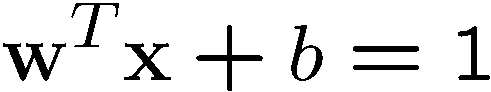 m
Class 1
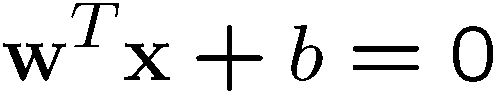 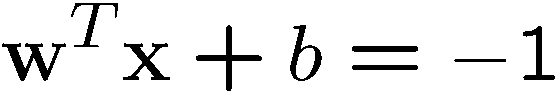 7
Finding the Decision Boundary
The decision boundary should classify all points correctly Þ

The decision boundary can be found by solving the following constrained optimization problem





This is a constrained optimization problem. Solving it requires to use Lagrange multipliers
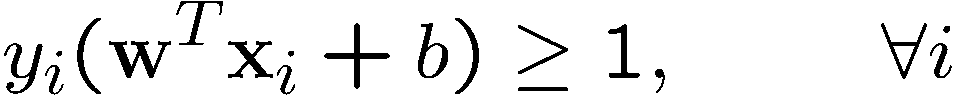 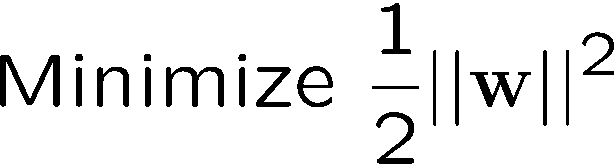 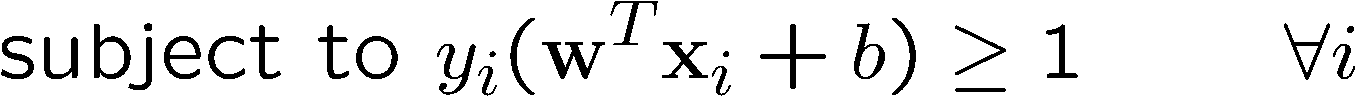 8
Finding the Decision Boundary
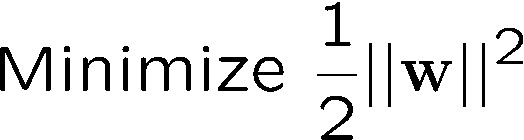 The Lagrangian is




ai≥0
Note that ||w||2 = wTw
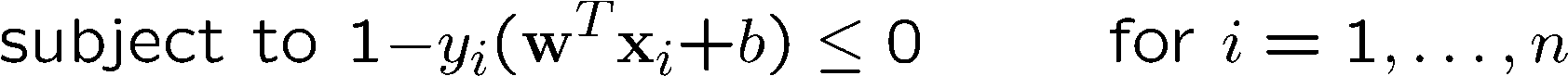 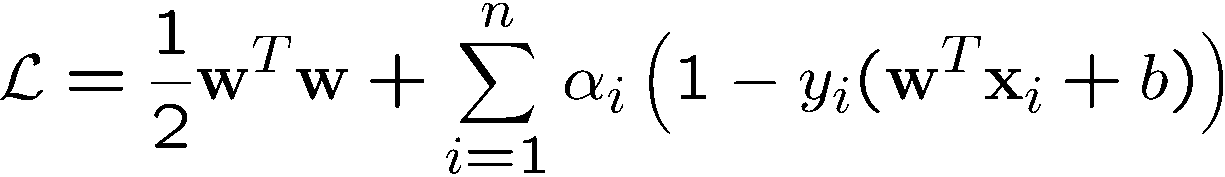 9
Gradient with respect to w and b
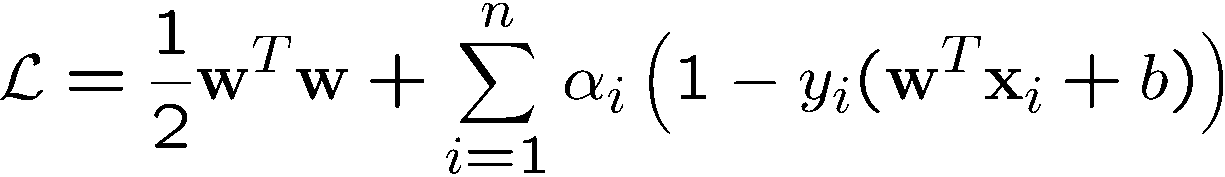 Setting the gradient of     w.r.t. w and b to zero, we have
n: no of examples, m: dimension of the space
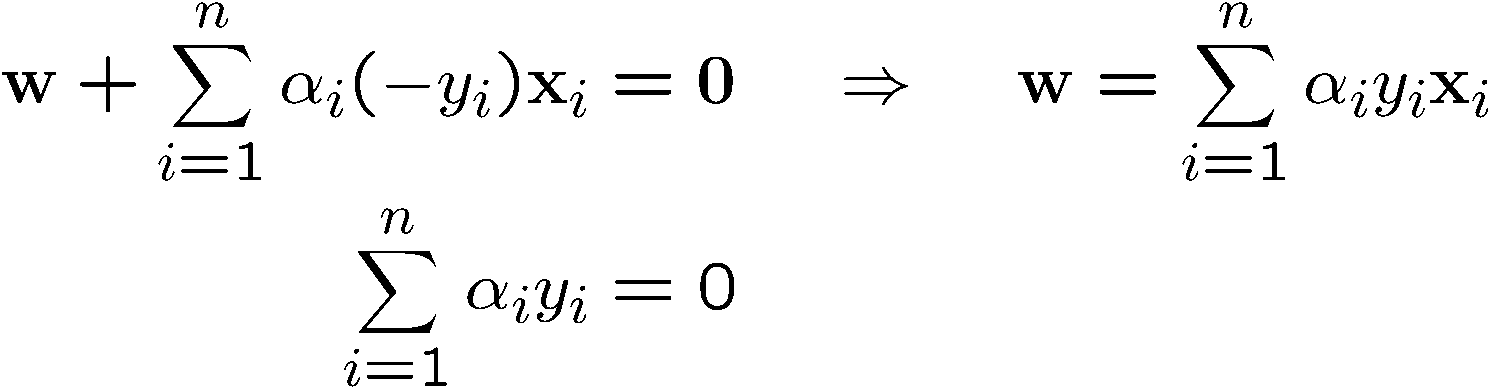 10
The Dual Problem
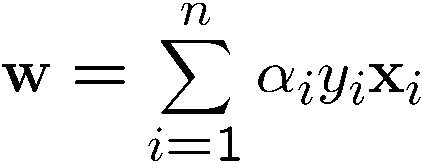 If we substitute                             to     , we have 







Since 

This is a function of ai only
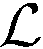 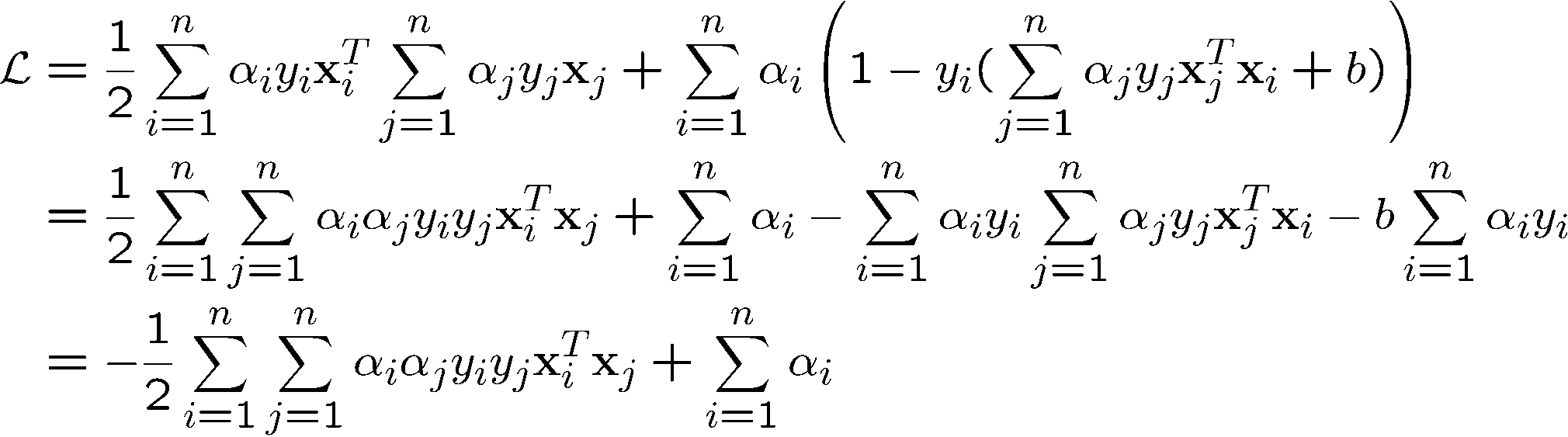 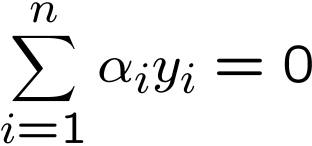 11
The Dual Problem
The new objective function is in terms of ai only
It is known as the dual problem: if we know w, we know all ai; if we know all ai, we know w
The original problem is known as the primal problem
The objective function of the dual problem needs to be maximized (comes out from the KKT theory)
The dual problem is therefore:
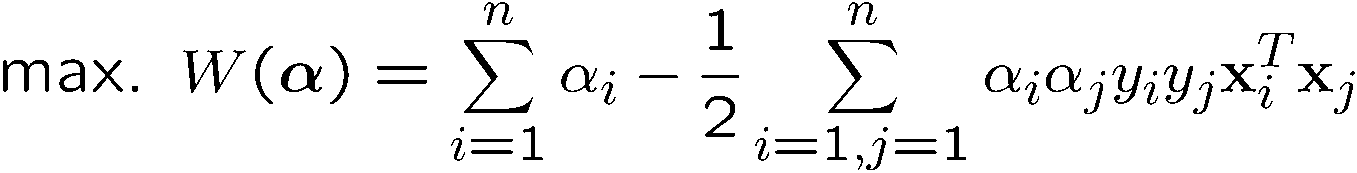 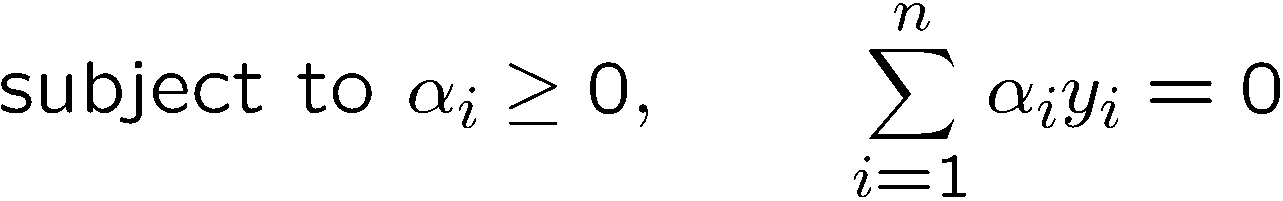 Properties of ai when we introduce the Lagrange multipliers
The result when we differentiate the original Lagrangian w.r.t. b
12
The Dual Problem
This is a quadratic programming (QP) problem
A global maximum of ai can always be found

w can be recovered by
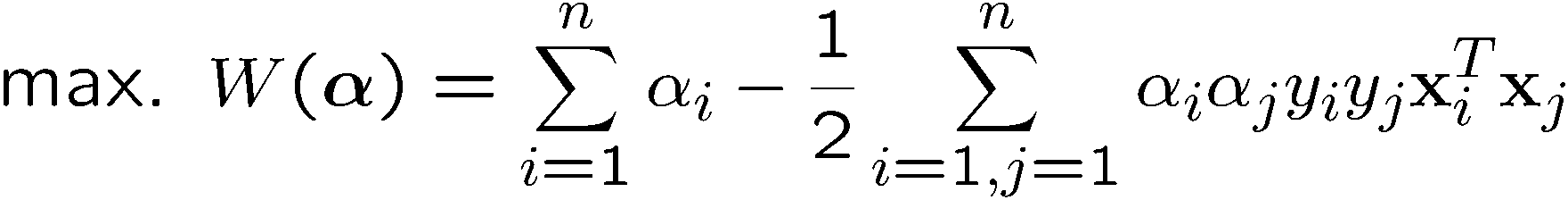 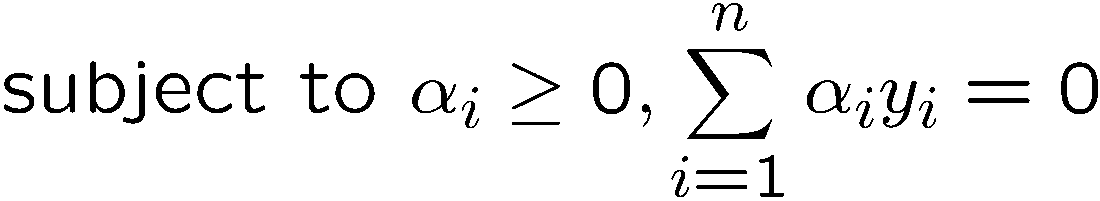 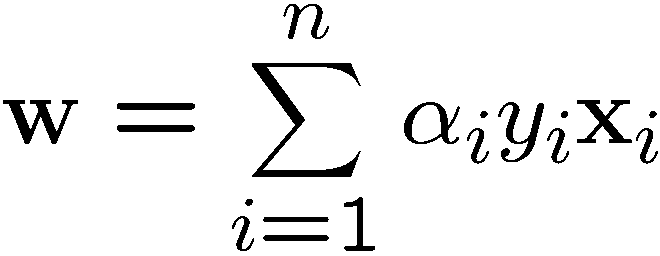 13
[Speaker Notes: Let x(1) and x(-1) be two S.V.
Then b = -1/2( w^T x(1) + w^T x(-1) )]
Characteristics of the Solution
Many of the ai are zero
w is a linear combination of a small number of data points
This “sparse” representation can be viewed as data compression as in the construction of knn classifier

xi with non-zero ai are called support vectors (SV)
The decision boundary is determined only by the SV
Let tj (j=1, ..., s) be the indices of the s support vectors. We can write

Note: w need not be formed explicitly
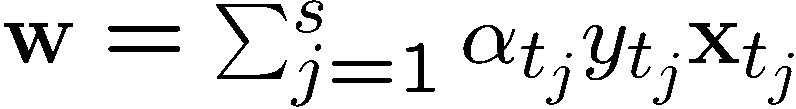 14
A Geometrical Interpretation
Class 2
a10=0
a8=0.6
a7=0
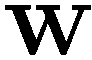 a2=0
a5=0
a1=0.8
a4=0
a6=1.4
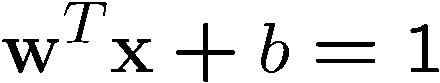 a9=0
a3=0
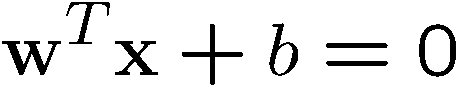 Class 1
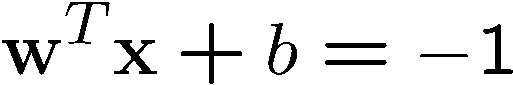 15
[Speaker Notes: So, if change internal points, no effect on the decision boundary]
Characteristics of the Solution
For testing with a new data z


Compute                                                      	      and classify z as class 1 if the sum is positive, and class 2 otherwise


Note: w need not be formed explicitly
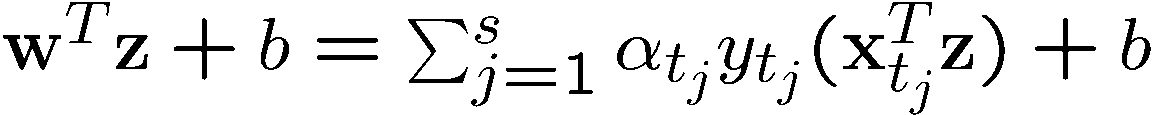 16
The Quadratic Programming Problem
Many approaches have been proposed
Loqo, cplex, etc. (see http://www.numerical.rl.ac.uk/qp/qp.html)
Most are “interior-point” methods
Start with an initial solution that can violate the constraints
Improve this solution by optimizing the objective function and/or reducing the amount of constraint violation
For SVM, sequential minimal optimization (SMO) seems to be the most popular
A QP with two variables is trivial to solve
Each iteration of SMO picks a pair of (ai,aj) and solve the QP with these two variables; repeat until convergence
In practice, we can just regard the QP solver as a “black-box” without bothering how it works
17
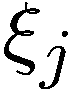 Class 2
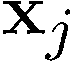 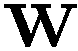 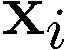 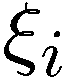 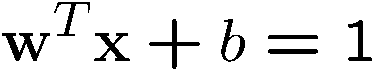 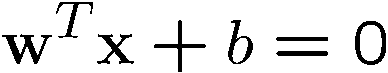 Class 1
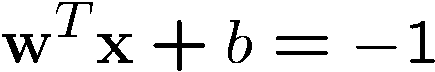 Non-linearly Separable Problems
We allow “error” xi in classification; it is based on the output of the discriminant function wTx+b
 xi approximates the number of misclassified samples
18
Soft Margin Hyperplane
The new conditions become



xi are “slack variables” in optimization
Note that xi=0 if there is no error for xi
xi is an upper bound of the number of errors
We want to minimize



C : tradeoff parameter between error and margin
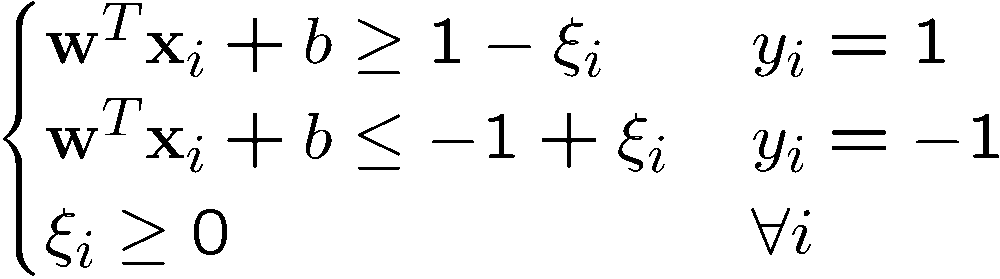 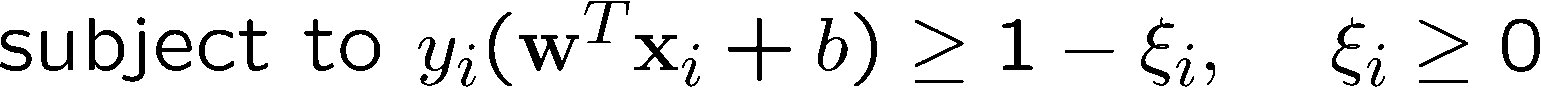 19
The Optimization Problem
With α and μ Lagrange multipliers, POSITIVE
20
[Speaker Notes: Note also, everything is done by inner-products]
The Dual Problem
With
[Speaker Notes: Note also, everything is done by inner-products]
The Optimization Problem
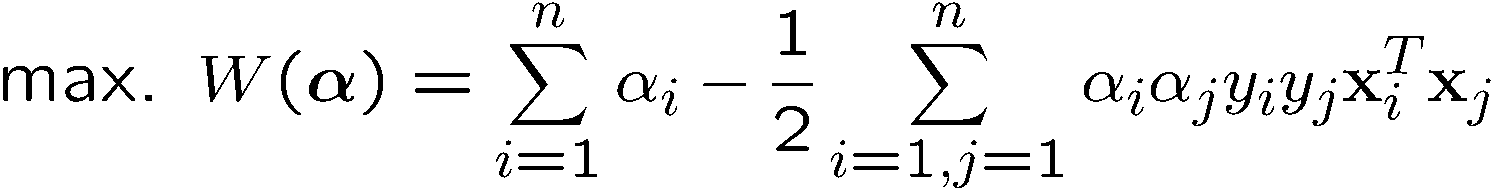 The dual of this new constrained optimization problem is



New constrainsderive from                            since μ and α are positive.
w is recovered as

This is very similar to the optimization problem in the linear separable case, except that there is an upper bound C on ai now
Once again, a QP solver can be used to find ai
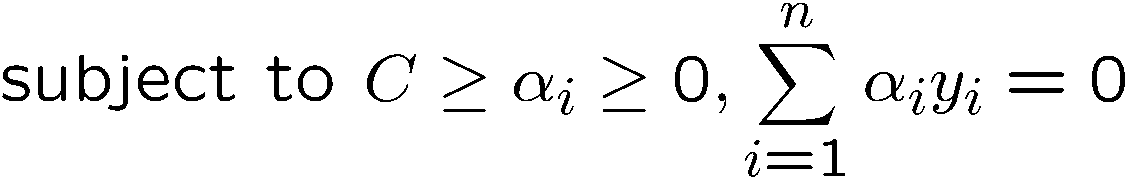 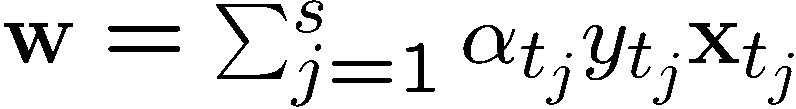 22
[Speaker Notes: Note also, everything is done by inner-products]
The algorithm try to keep ξ null, maximising the margin
The algorithm does not minimise the number of error. Instead, it minimises the sum of distances fron the hyperplane 

When C increases the number of errors tend to lower. At the limit of C tending to infinite, the solution tend to that given by the hard margin formulation, with 0 errors
8/28/2016
23
Soft margin is more robust
24
Extension to Non-linear Decision Boundary
So far, we have only considered large-margin classifier with a linear decision boundary
How to generalize it to become nonlinear?
Key idea: transform xi to a higher dimensional space to “make life easier”
Input space: the space the point xi are located
Feature space: the space of f(xi) after transformation
Why transform?
Linear operation in the feature space is equivalent to non-linear operation in input space
Classification can become easier with a proper transformation. In the XOR problem, for example, adding a new feature of x1x2 make the problem linearly separable
25
[Speaker Notes: XOR: x_1, x_2, and we want to transform to x_1^2, x_2^2, x_1 x_2

It can also be viewed as feature extraction from the feature vector x, but now we extract more feature than the number of features in x.]
XOR
Is not linearly separable
Is linearly separable
26
Find a feature space
27
f(  )
f(  )
f(  )
f(  )
f(  )
f(  )
f(  )
f(  )
f(  )
f(  )
f(  )
f(  )
f(  )
f(  )
f(  )
f(  )
f(  )
f(  )
Transforming the Data
f(.)
Feature space
Input space
Note: feature space is of higher dimension than the input space in practice
Computation in the feature space can be costly because it is high dimensional
The feature space is typically infinite-dimensional!
The kernel trick comes to rescue
28
f(  )
f(  )
f(  )
f(  )
f(  )
f(  )
f(  )
f(  )
f(  )
f(  )
f(  )
f(  )
f(  )
f(  )
f(  )
f(  )
f(  )
f(  )
Transforming the Data
f(.)
Feature space
Input space
Note: feature space is of higher dimension than the input space in practice
Computation in the feature space can be costly because it is high dimensional
The feature space is typically infinite-dimensional!
The kernel trick comes to rescue
29
The Kernel Trick
Recall the SVM optimization problem




The data points only appear as inner product
As long as we can calculate the inner product in the feature space, we do not need the mapping explicitly
Many common geometric operations (angles, distances) can be expressed by inner products
Define the kernel function K  by
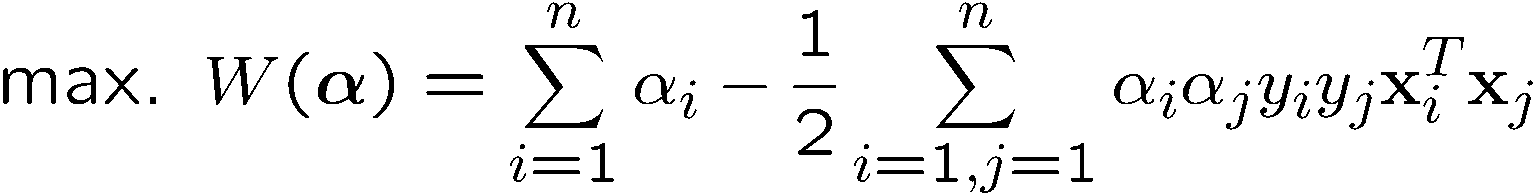 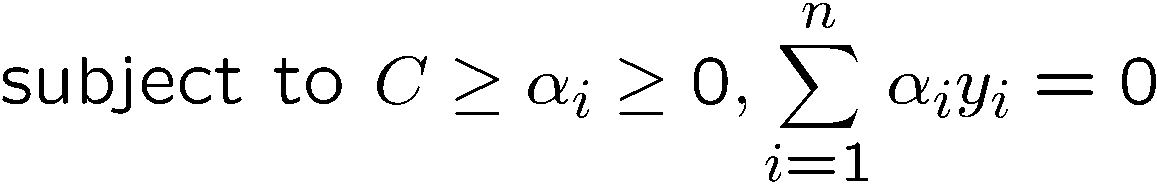 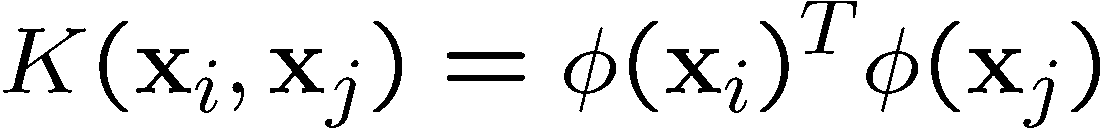 30
An Example for f(.) and K(.,.)
Suppose f(.) is given as follows


An inner product in the feature space is


So, if we define the kernel function as follows, there is no need to carry out f(.) explicitly


This use of kernel function to avoid carrying out f(.) explicitly is known as the kernel trick
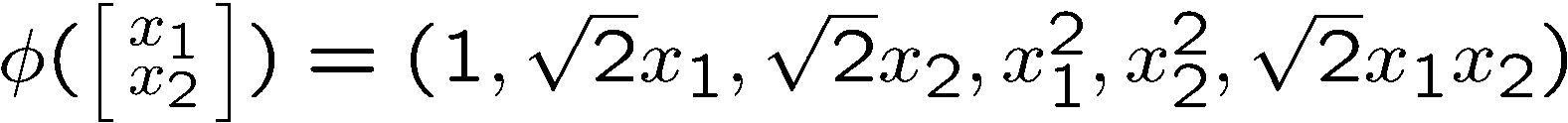 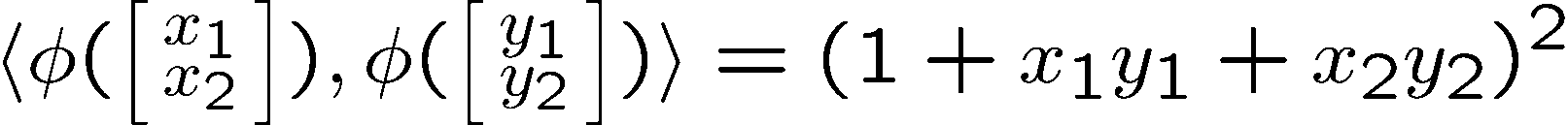 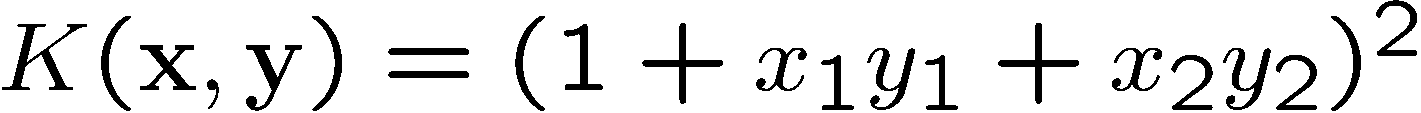 31
Kernels
Given a mapping:
a kernel is represented as the inner product


A kernel must satisfy the Mercer’s condition:
32
Modification Due to Kernel Function
Change all inner products to kernel functions
For training,
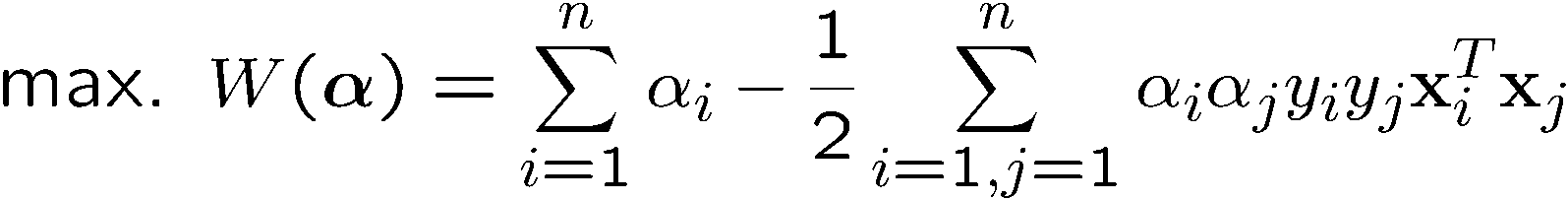 Original
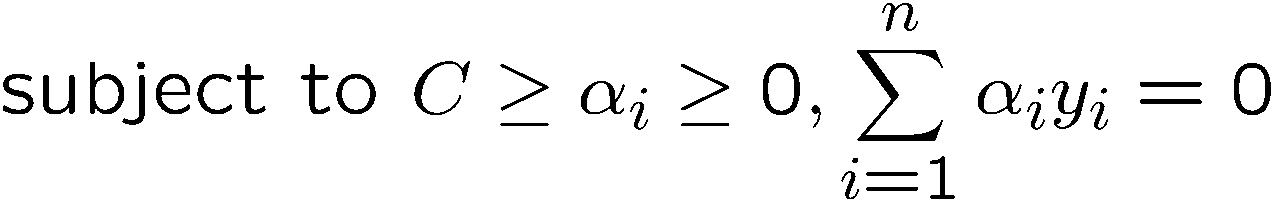 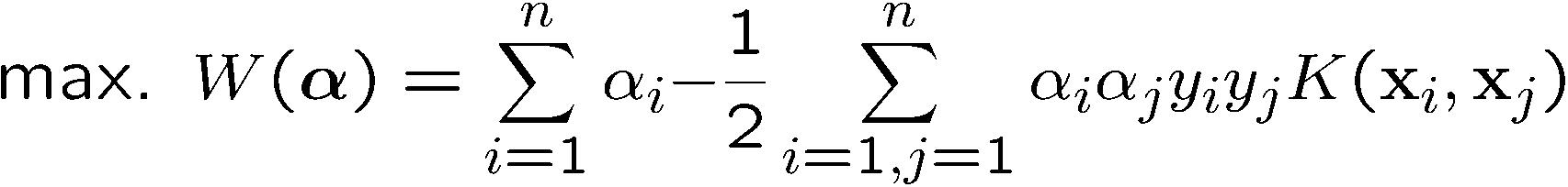 With kernel function
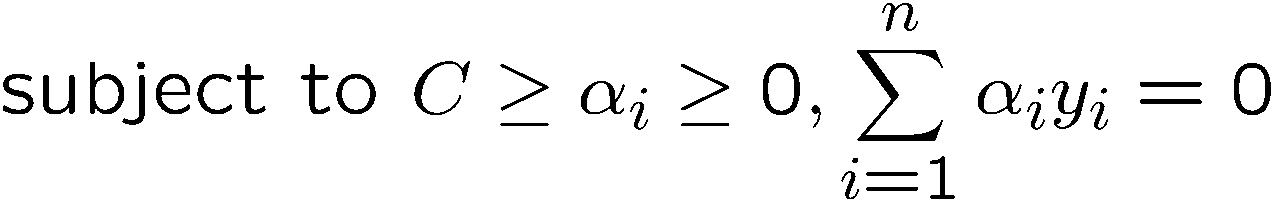 33
Modification Due to Kernel Function
For testing, the new data z is classified as class 1 if f ³0, and as class 2 if f <0
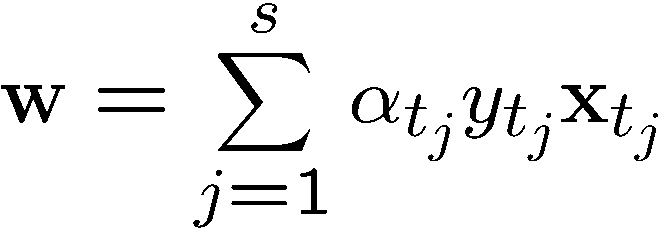 Original
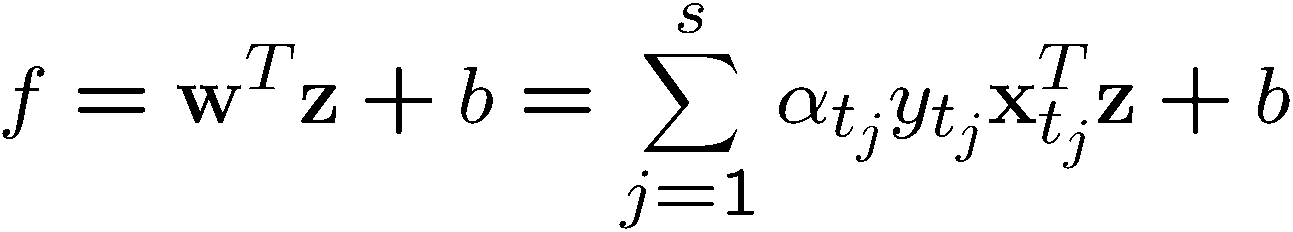 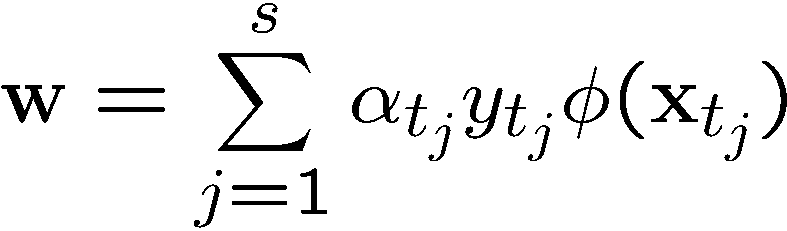 With kernel function
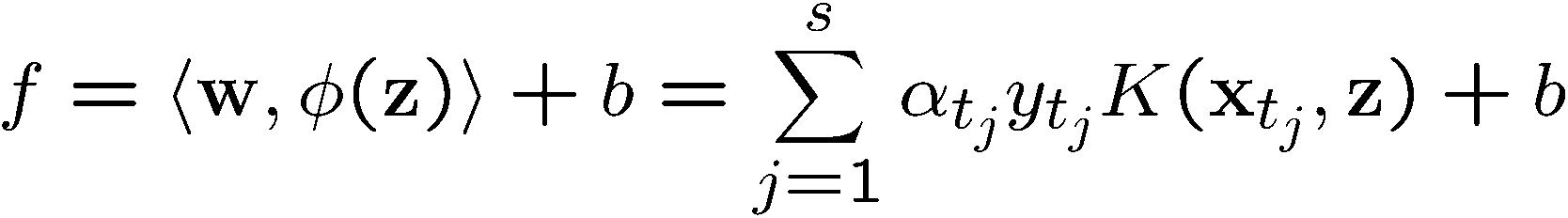 34
More on Kernel Functions
Since the training of SVM only requires the value of K(xi, xj), there is no restriction of the form of xi and xj
xi can be a sequence or a tree, instead of a feature vector

K(xi, xj) is just a similarity measure comparing xi and xj

For a test object z, the discriminant function essentially is a weighted sum of the similarity between z and a pre-selected set of objects (the support vectors)
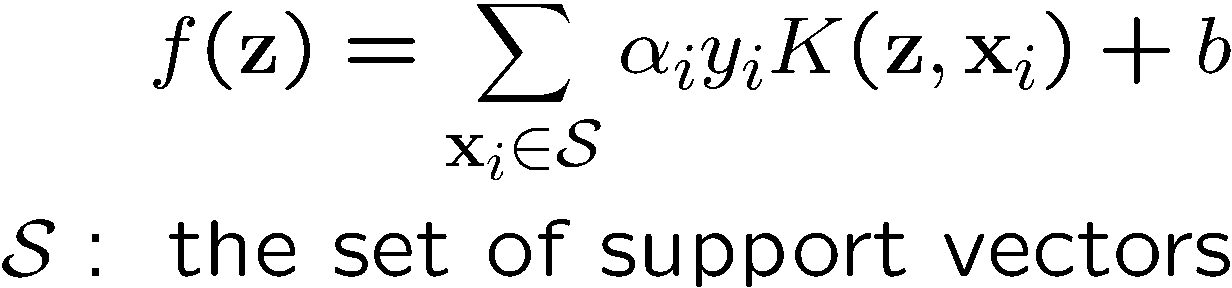 35
Example
Suppose we have 5 1D data points
x1=1, x2=2, x3=4, x4=5, x5=6, with 1, 2, 6 as class 1 and 4, 5 as class 2  y1=1, y2=1, y3=-1, y4=-1, y5=1
36
[Speaker Notes: H =
           4           9         -25         -36          49
           9          25         -81        -121         169
         -25         -81         289         441        -625
         -36        -121         441         676        -961
          49         169        -625        -961        1369]
Example
class 1
class 1
class 2
1
2
4
5
6
37
Example
We use the polynomial kernel of degree 2
K(x,y) = (xy+1)2
C is set to 100

We first find ai (i=1, …, 5) by
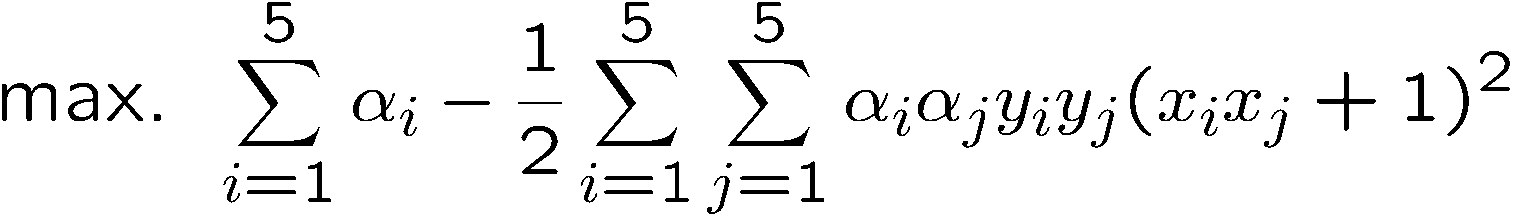 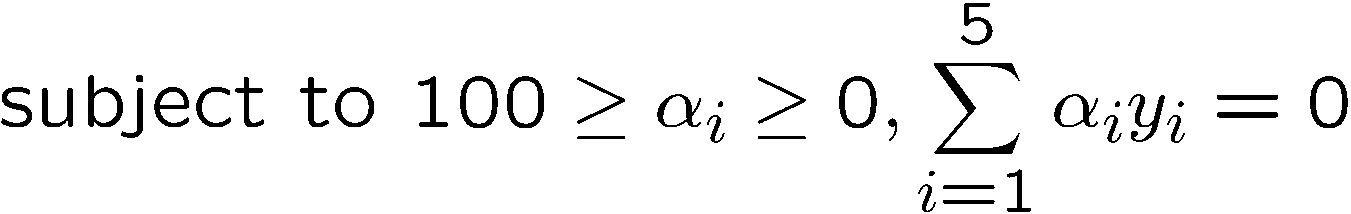 38
[Speaker Notes: H =
           4           9         -25         -36          49
           9          25         -81        -121         169
         -25         -81         289         441        -625
         -36        -121         441         676        -961
          49         169        -625        -961        1369]
Example
By using a QP solver, we get
a1=0, a2=2.5, a3=0, a4=7.333, a5=4.833
Note that the constraints are indeed satisfied
The support vectors are {x2=2, x4=5, x5=6}
The discriminant function is



b is recovered by solving f(2)=1 or by f(5)=-1 or by f(6)=1, 

All three give b=9
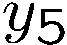 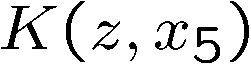 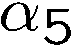 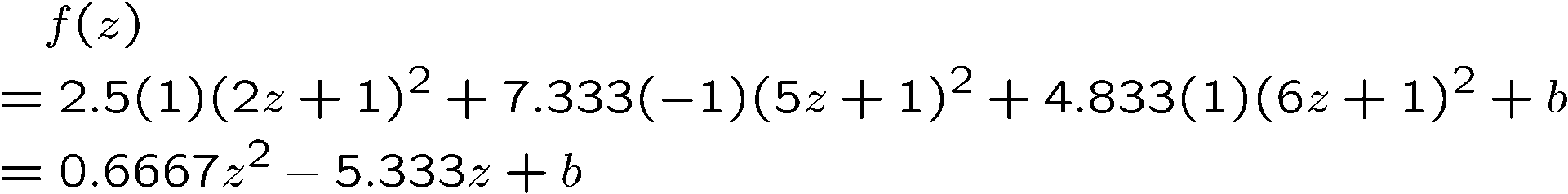 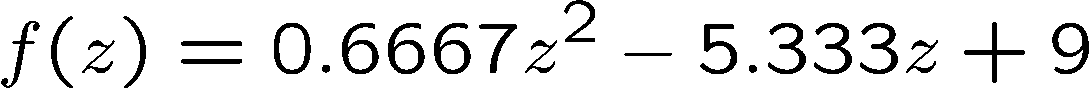 39
[Speaker Notes: The optimization toolbox of matlab contains a quadratic programming solver]
Example
Value of discriminant function
class 1
class 1
class 2
1
2
4
5
6
40
Kernel Functions
In practical use of SVM, the user specifies the kernel function; the transformation f(.) is not explicitly stated
Given a kernel function K(xi, xj), the transformation f(.) is given by its eigenfunctions (a concept in functional analysis)
Eigenfunctions can be difficult to construct explicitly
This is why people only specify the kernel function without worrying about the exact transformation
Another view: kernel function, being an inner product, is really a similarity measure between the objects
41
A kernel is associated to a transformation
Given a kernel, in principle it should be recovered the transformation in the feature space that originates it.

K(x,y) = (xy+1)2= x2y2+2xy+1


It corresponds the transformation
8/28/2016
42
Examples of Kernel Functions
Polynomial kernel up to degree d

Polynomial kernel up to degree d


Radial basis function kernel with width s


The feature space is infinite-dimensional
Sigmoid with parameter k and q 


It does not satisfy the Mercer condition on all k and q
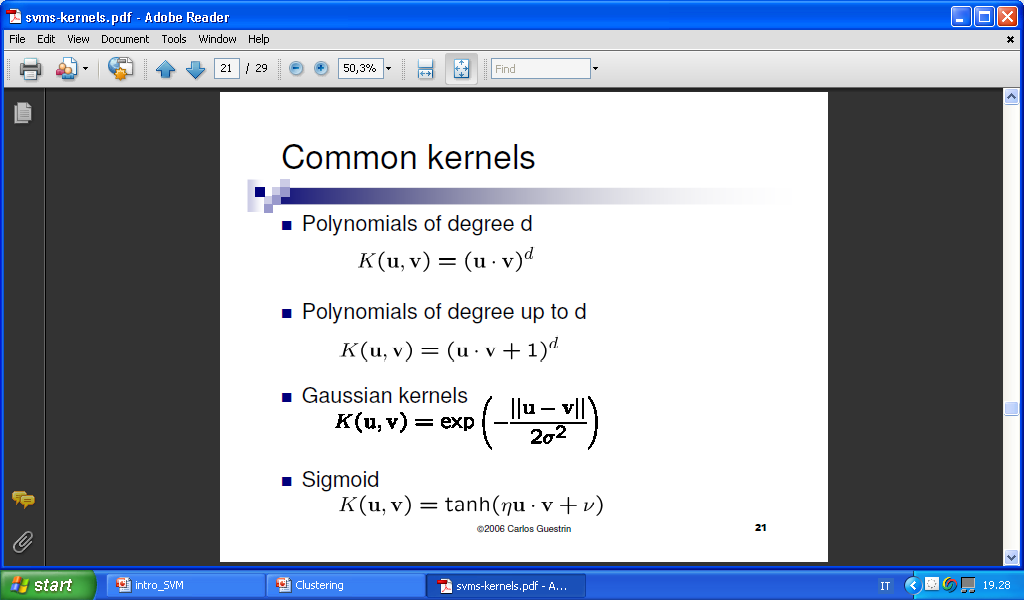 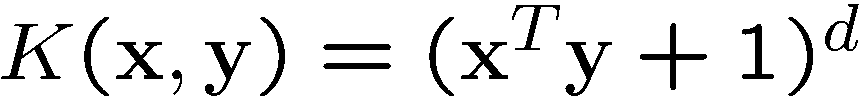 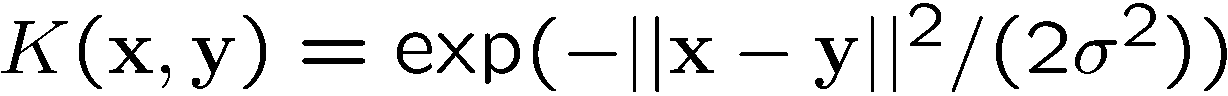 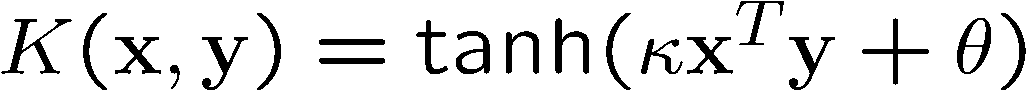 43
[Speaker Notes: Despite violating Mercer condition, the sigmoid kernel function can still work]
Example
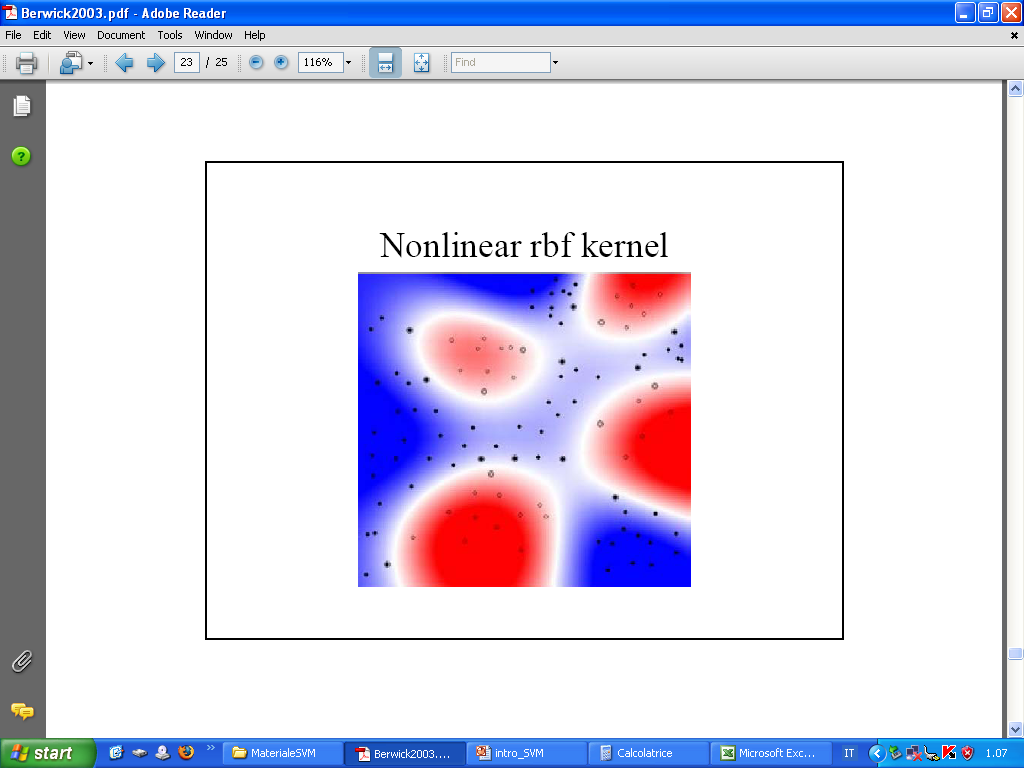 44
Building new kernels
If k1(x,y) and k2(x,y) are two valid kernels then the following kernels are valid
Linear Combination

Exponential

Product

Polymomial tranfsormation (Q: polymonial with non negative coeffients)

Function product (f: any function)
45
[Speaker Notes: Despite violating Mercer condition, the sigmoid kernel function can still work]
Ploynomial kernel
Ben-Hur et al, PLOS computational Biology 4 (2008)
46
Gaussian RBF kernel
Ben-Hur et al, PLOS computational Biology 4 (2008)
47
Spectral kernel for sequences
Given a DNA sequence x we can count the number of bases (4-D feature space)


Or the number of dimers (16-D space)


Or l-mers (4l –D space)

The spectral kernel is
8/28/2016
48
Choosing the Kernel Function
Probably the most tricky part of using SVM.
The kernel function is important because it creates the kernel matrix, which summarizes all the data
Many principles have been proposed (diffusion kernel, Fisher kernel, string kernel, …)
There is even research to estimate the kernel matrix from available information

In practice, a low degree polynomial kernel or RBF kernel with a reasonable width is a good initial try
Note that SVM with RBF kernel is closely related to RBF neural networks, with the centers of the radial basis functions automatically chosen for SVM
49
Other Aspects of SVM
How to use SVM for multi-class classification?
One can change the QP formulation to become multi-class
More often, multiple binary classifiers are combined
See DHS 5.2.2 for some discussion
One can train multiple one-versus-all classifiers, or combine multiple pairwise classifiers “intelligently”
How to interpret the SVM discriminant function value as probability?
By performing logistic regression on the SVM output of a set of data (validation set) that is not used for training
Some SVM software (like libsvm) have these features built-in
50
Active Support Vector Learning
P. Mitra, B. Uma Shankar and S. K. Pal, Segmentation of multispectral remote sensing
Images using active support vector machines, Pattern Recognition Letters, 2004.
Supervised Classification
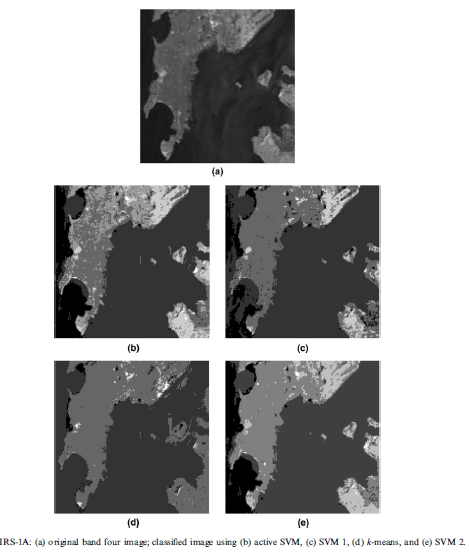 Software
A list of SVM implementation can be found at http://www.kernel-machines.org/software.html
Some implementation (such as LIBSVM) can handle multi-class classification
SVMLight is among one of the earliest implementation of SVM
Several Matlab toolboxes for SVM are also available
53
Summary: Steps for Classification
Prepare the pattern matrix
Select the kernel function to use
Select the parameter of the kernel function and the value of C
You can use the values suggested by the SVM software, or you can set apart a validation set to determine the values of the parameter
Execute the training algorithm and obtain the ai
Unseen data can be classified using the ai and the support vectors
54
Strengths and Weaknesses of SVM
Strengths
Training is relatively easy 
 No local optimal, unlike in neural networks
It scales relatively well to high dimensional data
Tradeoff between classifier complexity and error can be controlled explicitly
Non-traditional data like strings and trees can be used as input to SVM, instead of feature vectors
Weaknesses
Need to choose a “good” kernel function.
55
Conclusion
SVM is a useful alternative to neural networks
Two key concepts of SVM: maximize the margin and the kernel trick
Many SVM implementations are available on the web for you to try on your data set!
56
Resources
http://www.kernel-machines.org/
http://www.support-vector.net/
http://www.support-vector.net/icml-tutorial.pdf
http://www.kernel-machines.org/papers/tutorial-nips.ps.gz
http://www.clopinet.com/isabelle/Projects/SVM/applist.html
57